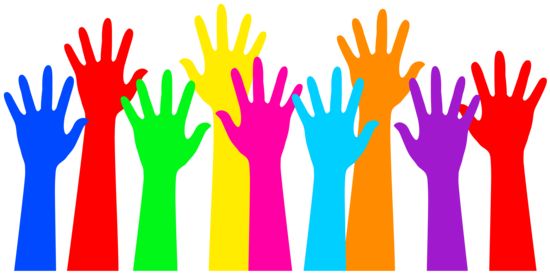 Social Justice Education: empowering young people to take action within their local communities
Five Nations Network Conference – Dublin 2017
Claire Morgan – Youth Development Officer - Society of St Vincent de Paul, Northern Ireland
[Speaker Notes: Introduction: Good Afternoon/Morning everyone and thank you all for signing up to take part in this session on “Exploring Social Justice Education: empowering young people to take action in their local communities.”

My name is Claire Morgan and I am the Youth Development Officer for the Society of St Vincent de Paul in Northern Ireland. SVP is a volunteer-led social justice organisation which has dedicated its history to eradicating poverty and social exclusion. The main ways they try and help those most in need are by visiting those who need practical help and by lobbying government. My role within the organisation is to facilitate social action groups or projects within the post-primary sector across Northern Ireland and I having been doing this for over 3 years now.]
Overview...
Narrative on Citizenship education within the Northern Ireland context
Exploring Approaches/strategies
Critical Thinking 
Broadening Horizons within Social Justice Education
Youth-Led Social Action
Methodologies to encourage thinking & youth-led social action
[Speaker Notes: Today’s session / workshop will focus on the following:

Narrative…. – I thought I would talk briefly about my own personal experience to date regarding attitudes towards Citizenship education, and also how it can  be viewed within the Northern Ireland context. Also, to briefly speak about I have changed my own thinking around social action projects with young people.
Approaches…. - I hope to talk about how I feel about digging deep into social justice issues with young people by examining the importance of critical thinking, how young people view their world or political world and the advantages of youth –led social action.
Methodologies… - Finally, I hope to show you and also to have you participate in a few active learning exercises that could  be used within the classroom environment to help encourage youth-led action.

I am happy to take comments / questions throughout and it will be interesting to hear your perspective on this too, so there will be opportunities for discussion throughout also.]
Exploring approaches...
Teacher
Youth Development Officer
First Teaching Post
Citizenship Teacher 
Naivety vs. Reality
Pilot Scheme
Challenges
“Back to Basics”
Trust
Digging deep
Youth-Led
[Speaker Notes: Exploring Approaches: I thought I would begin the session by explaining my experience to in order to explain how I have arrived to my current work. I trained as a Politics, History and Citizenship with QUB in 2008 and having never been taught Citizenship in school, I immediately loved the subject as I was always interested in social justice issues. When I began my teaching practice, I was filled with excitement and armed with strategies and resources ready to begin. All went fine. When I got my first teaching post, I taught KS3/4 Citizenship and History. After a while, I got to know my Head of Department and another teacher who were very enthusiastic about the subject, but soon realised that specialised teachers were not enlisted to teach this subject and due to the fact it was never inspected, there was a real sense of ‘why bother?’ or its ‘poster time!’

This attitude really bothered me for two reasons. Firstly, as an A Level Politics teacher, I always felt this was a good opportunity to explore certain issues at a younger age and secondly, I couldn’t understand why other teachers felt it was a ‘soft subject.’ I understood that within Northern Ireland, there was not teaching degree which offered it as it’s main subject, it was always the last to be timetabled, it had few subject specialists, it wasn’t tested at junior school, and in my own school it caused controversy at KS4 as it wasn’t being offered at all initally.

Furthermore, if I am completely honest, at times, I was actually afraid to really dig deep with certain topics such as sectarianism in particular and because of this, felt there was no real school support if I did mess up. So I ignored it all and stuck to what I knew and that was great training from QUB and wonderful guidance from my HOD. I then got involved in pilot schemes relating to identity, an education board initiative called ‘Learning to Live Together’ and ‘Prison to Peace’ I gained more skills and knowledge relating to residentials, cultures, new strategies etc. After a while, I became more confident in myself and teaching. However, on reflection, I kept asking myself, ‘Am I actually digging deep in relation to the roots of social justice?’ The answer was no.

In 2013, I began working with SVP and across the island, we were piloting a Youth Programme focusing on social justice education and I inherited 14 schools. Our mission statement was to ‘provide positive opportunities to engage in social action in local communities and encourage social and personal development’. Initially, I thought, ‘wow, this sounds great’, but after a while all I saw was bun sales and nursing home visitation, which I realised was good and practical with my charity hat on as I knew that donations were needed from the public in order to work the charities’ work. Moreover, I knew this was also a good practical, needed method for schools to feel like they were helping charities. 

This is how our programme is supposed to work (show slide 4).]
Programme...
[Speaker Notes: Our Youth Programme is centred around 4 umbrella projects which reflect the ethos and mission of SVP and also the work of the members. However, as previously stated, most of these projects were not being carried out across the region for many reasons. Furthermore, after a year of visiting schools, meeting with teachers and pupils, I realised that we could help develop our young people into this programme by also focusing on raising awareness, and the last project on the list – SJRA.

So why was this happening?  There were many reasons for this, firstly, there was no coordinator, which meant no guidance and schools were mainly fundraising to help their local SVP. I also felt there was a huge culture of fundraising in schools, but to what end and for what purpose? [Insert story about the ‘Non-Uniform Day’].Therefore, I felt that there was a culture within schools that social justice education meant supporting charities/volunteering.

So after much thought, I wanted to create sessions within schools, namely the young people, whereby, their projects involved critical thinking, the projects to be youth-led and also projects that reflected how they saw their world and the injustices within in. My favourite quote reflects this approach from Sir Ken Robinson, ‘If you want to come up with anything new, you have to be prepared to be wrong.’

So for example, I realised that we needed to go beyond general information talks to setting up groups in schools, planning sessions for projects / academic year, project development sessions x 2 and finally, an End of Year Review. So the next challenge was to have teachers trusting this new approach and working with me, but also to have young people trust in themselves and believe that they have the capacity to do this.]
Critical Thinking...
“Education is not the learning of facts but the training of the mind to think.” [Albert Einstein]
What is critical thinking?
Can be defined as the ability of thinkers to take charge of their own thinking...
Why is critical thinking or pedagogy important in Citizenship education?
Enables young people to identify, construct and evaluate arguments
Identifies the relevance and importance of ideas
Allows reflection on the justification of a young person’s beliefs or ideas
Allows opportunity to develop political literacy within social justice context
Creates independent learners / thinkers
It can also enable young people to ask questions and understand why society is the way it is.
[Speaker Notes: [Quote] – I remember listening to Ken Robinson recently talking about the idea that life is not linear but organic. I personally feel that within this context of citizenship education, i.e. youth-led social action, we have the opportunity to help facilitate pupil-centered learning approach by using critical pedagogy. So what is critical thinking? [definition] but also some discussion.

Its not just decision making or problem solving – Critical thinking is the intellectually disciplined process of actively and skillfully conceptualizing, applying, analysing, synthesizing, and/or evaluating information gathered from, or generated by, observation, experience, reflection, reasoning, or communication, as a guide to belief and action. In its exemplary form, it is based on universal intellectual values that transcend subject matter divisions: clarity, accuracy, precision, consistency, relevance, sound evidence, good reasons, depth, breadth, and fairness. 

Go through next question with the group also.]
Critical thinking...
Can we, therefore, state that using critical thinking / pedagogy has the possibility of helping young people to understand fully how the world works and if they choose to do so, identify the need / possibility for social action?
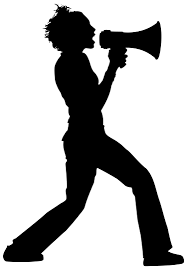 Broadening our horizons...
How do young people view the world?
Irrelevant?
How do they view their own political awareness / knowledge?
Adults communicate differently?
Millennials? 
Trapped?

Discuss: Why should we consider this in our approach towards citizenship teaching?
[Speaker Notes: Ask: How do young people view the world?

Also, elaborate on the Northern Ireland context, i.e. teaching certain concepts / topics which were controversial within a deeply scarred society. Also, from my own experience, teaching citizenship within an area where the younger pupils had no awareness of sectarianism vs. areas where teachers are possibly teaching certain topics in interface areas resulting in highly political opinions.

Within the political context of northern ireland, we have a system of government, whereby there have been continual talks since the GFA and with the recent collapse of Stormont, young people grow up in a society they may not necessarily understand the political context and therefore can possibly become disillusioned. So it may be irrelevant?]
Youth-Led Action…
Why youth-led and adult guided action?
Feel like they have a voice
Feel like they are ‘actually doing something’
Skills gained
Personal development
Gaining knowledge
Sometimes it can be more about the process than the outcome (Real learning comes from making mistakes)
A sense of pride
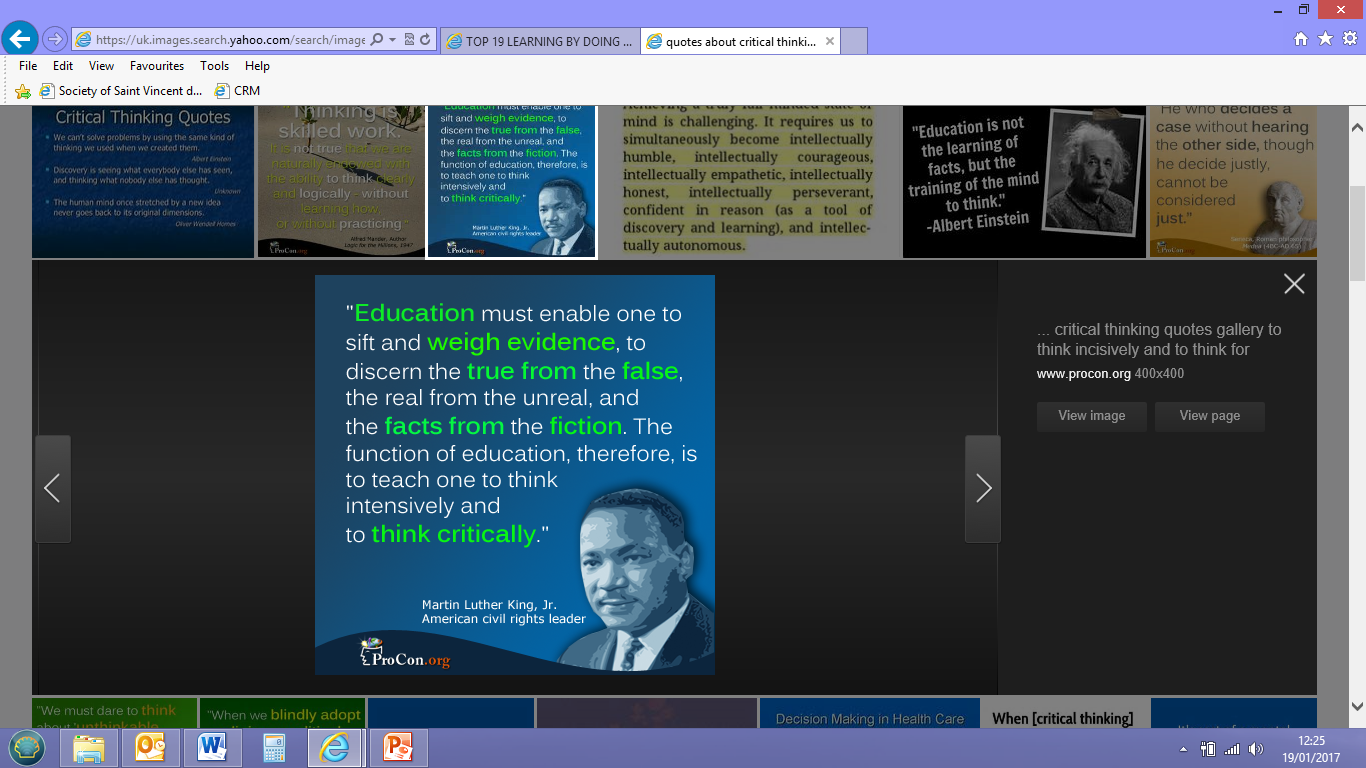 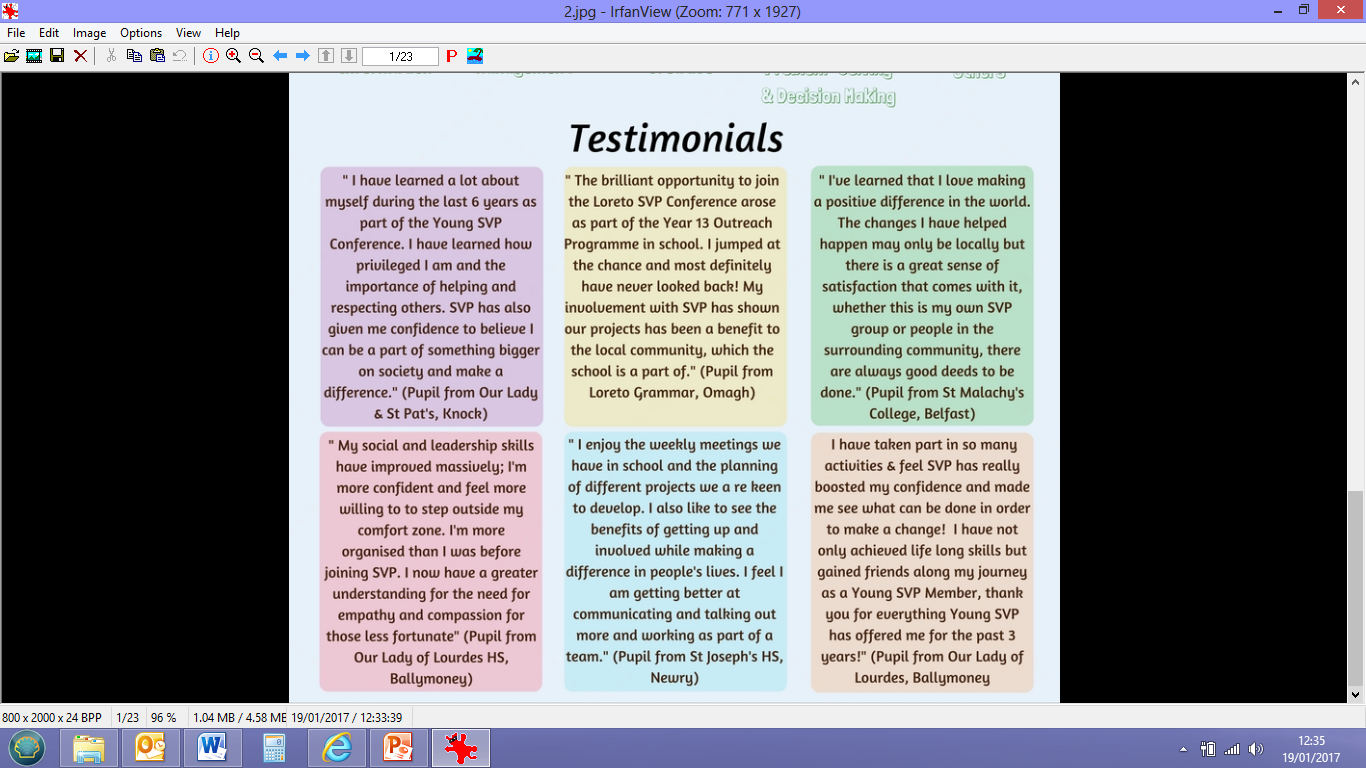 Active Learning activities…
Social Justice Mind map
Aim: Explore level of knowledge of theme, get participants thinking about key issues and the ‘big picture’
Define Social Justice
“A fair and just relationship between the individual and the state.”
“Distribution of advantages and disadvantages within a society.”
“Social justice is the view that everyone deserves equal economic, political and social rights and opportunities.”
Call out issues of inequality / injustices across UK and Ireland
Are any of the issues connected?
Are any of these issues present at an international level?
DEBRIEF:
What does this mind map tell us about global / local social justice?
How is social justice framed within your curriculum?
How could you use this with young people?
Active Learning activities…
Train Journeys
Aim: Explore stereotyping and prejudice; to have a personal experience in terms of own attitudes / ideas.
Scenario: You are going on a long train journey and each card represents a passenger on the train. You are to choose a passenger to sit beside.
Please stand beside your choice.
DEBRIEF:
Would you like to move or stay?
Are you surprised by your choice?
What did you think the passenger would look like or how did you think they would behave?
Does this happen in real life? Why? How? Where?
How are these issues / concepts represented in your curriculum?
How could you use this in the classroom?
Active Learning activities…
V for Victory
Aim: Discuss a social justice topic with the view of examining the ‘ideal future’ and to draw out an idea for an action project.
Instructions:
Choose / Discuss a social injustice you would like to investigate
Draw a large ‘V’ on the page
On the left-hand side, write down issues within your topic relative to a ‘PROBABLE FUTURE.’
On the right-hand side, write down how you would like to see the future relating to your topic
In the middle of the ‘V’, write down ideas of how you can ‘BRIDGE THE GAP’ between your PROBABLE and PREFERRED FUTURES.
[Speaker Notes: DEBRIEF: ask each group to feedback on their topic.
Also ask groups how social action is or if it is embodied in their curriculum?
Is it youth-led?
Is it assessed? Is there opportunity within the extra-curricular framework?]
V for Victory
Bridging the Gap
Probable 
Future
Preferred
Future
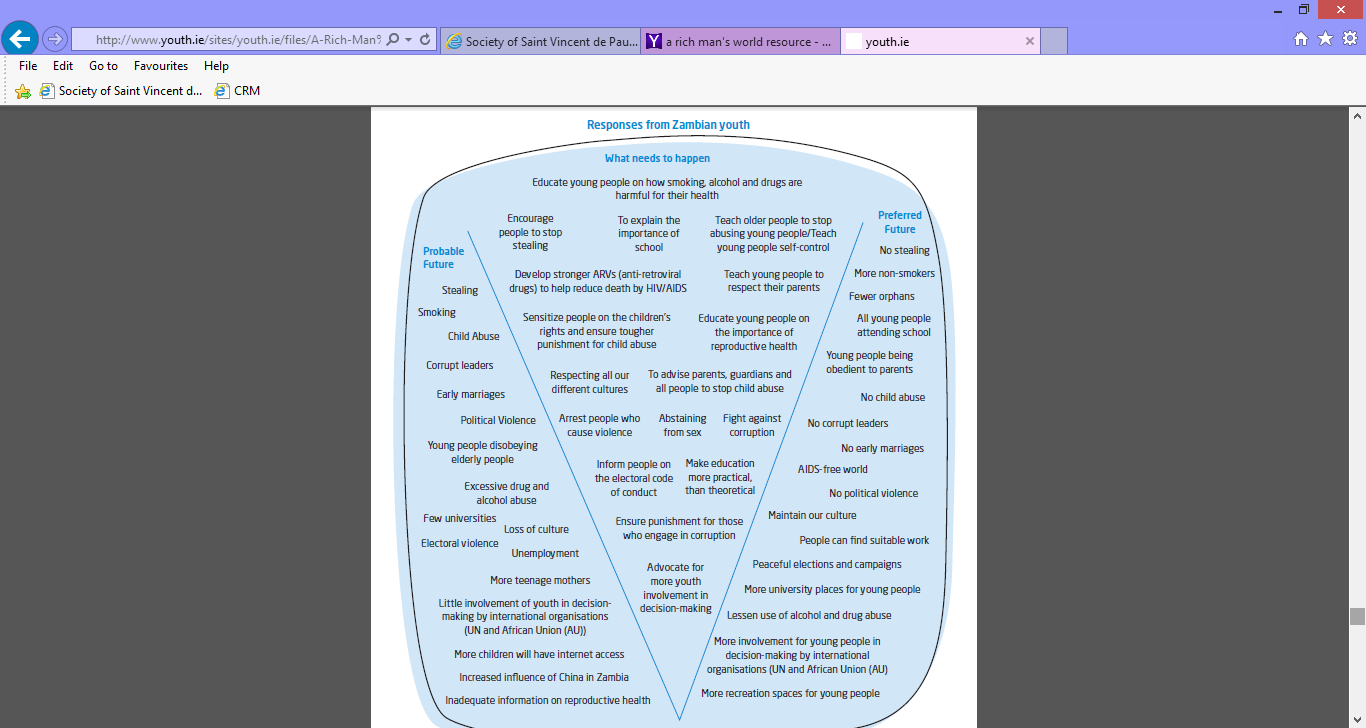 Active Learning activities…
Action Matrix…
Aim: Assess ideas relating to chosen social action projects by critically thinking about the element of social justice
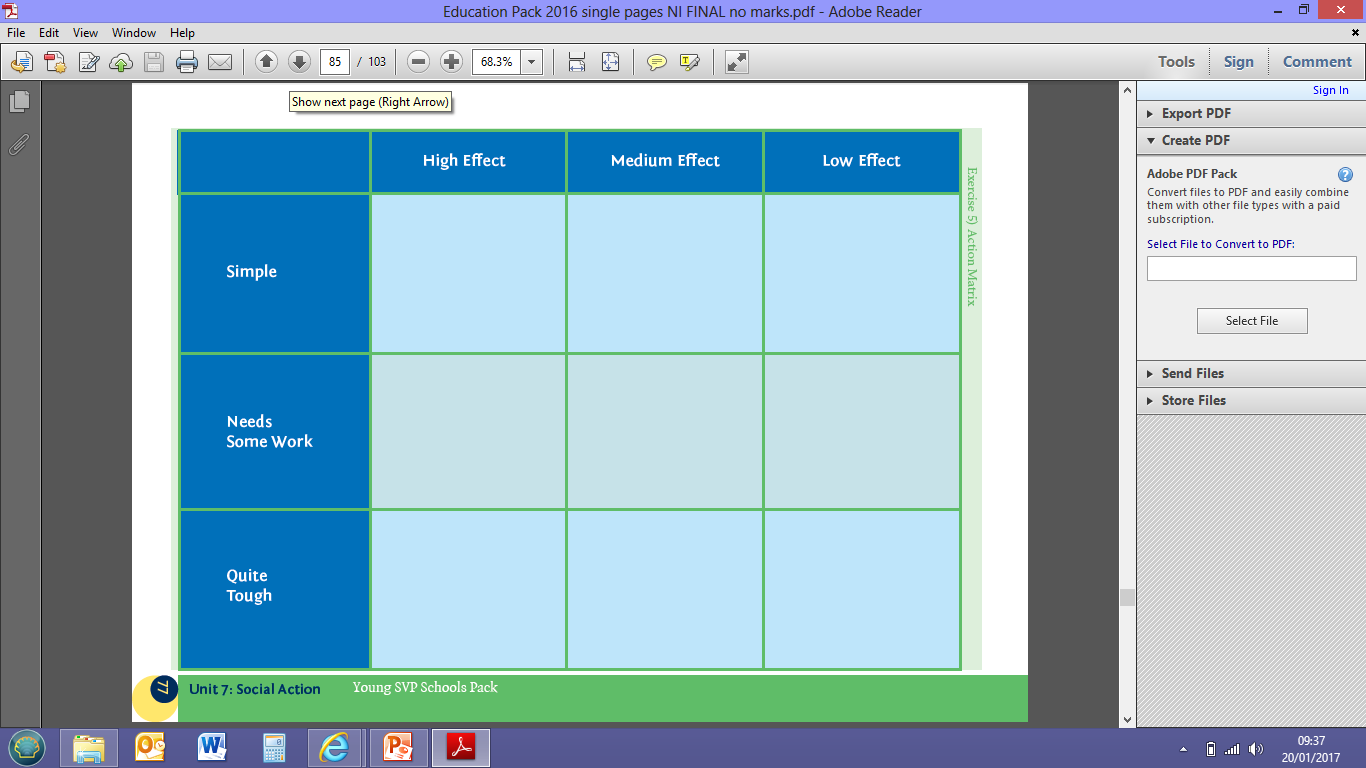 [Speaker Notes: DEBRIEF: ask each group to feedback on their topic.
Also ask groups how social action is or if it is embodied in their curriculum?
Is it youth-led?
Is it assessed? Is there opportunity within the extra-curricular framework?]
Feedback / Questions…
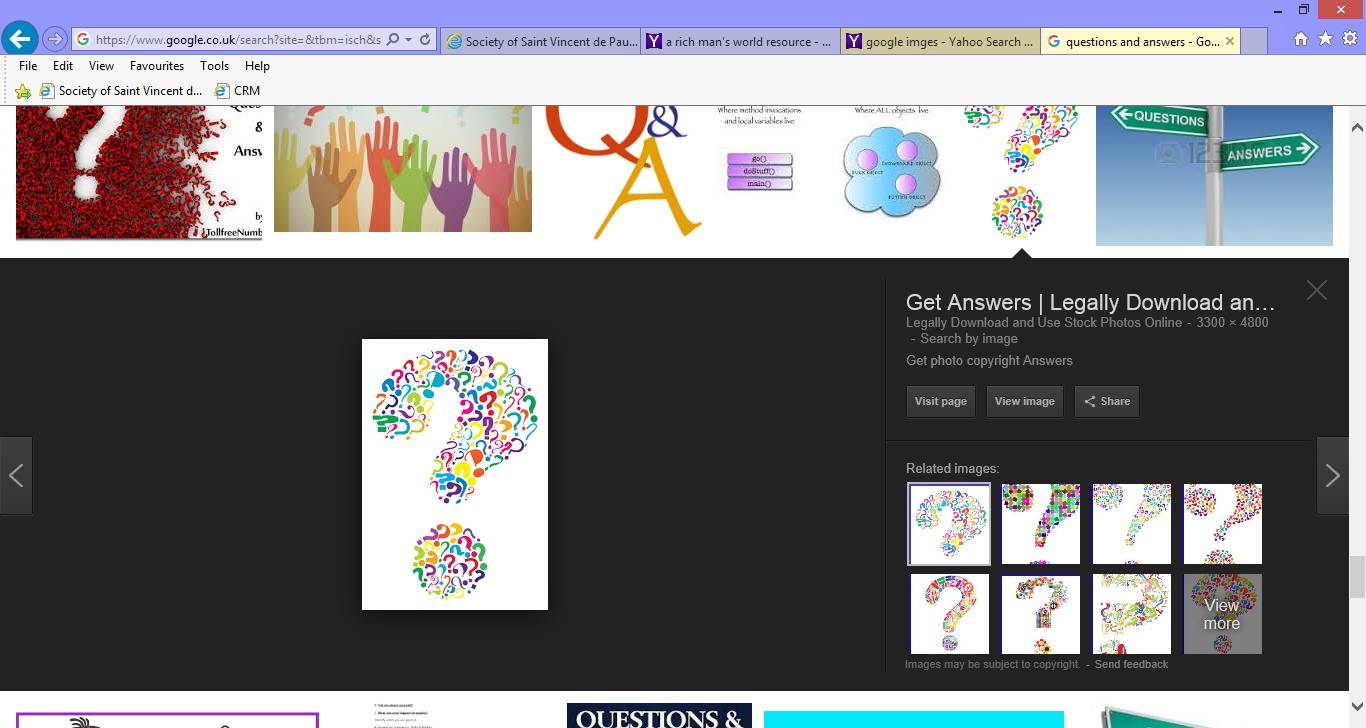